fonetikA a fonologie Českého jazyka
Dagmar Sochorová
FONETIKA A FONOLOGIE- vymezení základních pojmů -
Fonetika i fonologie – vědní disciplíny, které studují a popisují zvukovou složku lidské komunikace tvořenou za pomoci mluvních orgánů.
FONETIKA = studuje činnost mluvních orgánů při řeči, charakter výsledného zvuku a jeho sluchové hodnocení.
Fonetika je nauka o hláskách (fónech).
FONOLOGIE = zaměřuje se na ty složky zvukového signálu, které jsou v daném jazyce významotvorné, hodnotí tedy zvukový materiál z lingvistického hlediska.
Fonologie je nauka o fonémech.
FONÉM
Fonémy jsou ty hlásky, které mají schopnost v daném jazyce vytvářet a odlišovat význam slov. 
Nejjednodušší metoda zjišťování fonémů určitého jazyka je založena na srovnávání dvojic slov lišících se jen jedinou hláskou.
Př. Souhlásky p a b nebo v a l jsou fonémy, protože vytvoří v češtině nové slovo: peru – beru, ves – les.
ORTOEPIE A ORTOFONIE- vymezení základních pojmů -
ORTOEPIE = stabilizovaná norma spisovné výslovnosti (řec. orthos = správný, epein = mluvit)
Soubor obecně platných zásad a pravidel spisovné výslovnosti.
Norma existuje přímo v jazyce, jedná se o soubor objektivně existujících pravidel, která uživatelé daného jazyka pociťují jako závazná.
Pravidla normativní výslovnosti se vztahují jak na výslovnost jednotlivých hlásek, hláskových spojení a na normativní přizvukování, tak na členění souvislé řeči: na frázování (logické a rytmické členění věty), větný (logický) přízvuk a intonaci vět a větných úseků.
ORTOFONIE – součást ortoepie
Z celku ortoepie vyčleňujeme ortofonii (z řec. orthos = správný, foné = hlas), která podává pravidla normativní výslovnosti jednotlivých hlásek.
Hlásky jsou základními zvukovými prvky řeči. Obvykle se dělí na samohlásky a souhlásky.
Samohlásky mají schopnost tvořit slabiky, souhlásky tuto schopnost nemají. 
Při tvoření samohlásek - snaha ponechat  dutinu ústní co nejvíce volnou, aby výdechový proud mohl volně vycházet, zatímco při tvoření souhlásek se do cesty výdechovému proudu staví nějaká překážka. 
Akustickým důsledkem tvoření samohlásek – tóny, důsledkem tvoření souhlásek – šumy.
VYMEZENÍ PŘEDMĚTU FONETIKY
Fonetika – věda zkoumající artikulační, akustickou a percepční stránku zvukových prvků, a to tak, jak se projevují v mluvených, resp. zvukových projevech.
Fonologie se z šíře vymezené fonetiky vyčlenila jako samostatný lingvistický obor ve 20. letech 20. století. 
Zatímco fonetika se přednostně zaměřuje na zkoumání zvukových prvků jazyka z hlediska jejich objektivních (artikulačních, akustických apod.) vlastností, pro fonologii jsou relevantní jen ty vlastnosti zvukových prvků, které mají v daném jazyce určitou komunikativní funkci.
Fonetika v širším smyslu
V nejširším smyslu slova je fonetika vědní disciplína, která zkoumá zvukovou stránku jazyka ze všech aspektů – zkoumá fyziologickou činnost mluvidel, akustickou podstatu zvuků, které vytvářejí zvukovou (tj. mluvenou, popř. zpívanou) řeč, zabývá se vnímáním všech zvukových elementů a identifikací řečových prvků, neztrácí však ze zřetele ani funkční hodnocení všech těchto jevů v mluvených projevech.
Takto pojatá vědní disciplína má svá zvláštní odvětví, která spolu navzájem souvisejí.
OBECNÁ FONETIKA = podává výklady týkající se zvukové stránky jazyků vůbec (např. zkoumá otázku podstaty slabiky, souvislosti přízvuku a melodie, obecné otázky produkce a percepce řeči apod.).
FONETIKA KONKRÉTNÍHO JAZYKA (např. češtiny) – lze ji porovnat s fonetikou jiného jazyka, a to způsobem konfrontačním.
FONETIKA SYNCHRONNÍ – zabývá se jazyky v jedné vývojové etapě, např. jazyky současnými.
FONETIKA DIACHRONNÍ (historická) – všímá si historického vývoje zvukových jevů v daných jazycích.
FONETIKA APLIKOVANÁ – výsledky fonetických výzkumů artikulační i akustické stránky řeči nacházejí své uplatnění v praxi.
SPOLUPRÁCE FONETIKY S OSTATNÍMI VĚDNÍMI OBORY
LINGVISTIKA
ORTOEPIE
DIALEKTOLOGIE (zejm. při vytváření lingvistických atlasů)
ANATOMIE A FYZIOLOGIE (poznatky o utváření a funkci mluvních a sluchových orgánů, funkci signálních soustav, jejich význam pro komunikaci prostřednictvím řeči)
SPECIÁLNÍ PEDAGOGIKA, zejména LOGOPEDIE (výchova ke správné mluvě a předcházení a odstraňování poruch řeči)
FONIATRIE (lékařská věda o léčení a nápravě poruch hlasu a mluvních orgánů)
AUDIOLOGIE (věda o fyziologii a patologii sluchového orgánu a slyšení)
PSYCHOLOGIE
SOCIOLOGIE
MUZIKOLOGIE
ESTETIKA
TEORIE INFORMACE, KYBERNETIKA
AKUSTIKA
Oddělujeme akustiku řeči a akustickou fonetiku.
Akustika řeči se zabývá zkoumáním řečového signálu z hlediska čistě fyzikálního a teprve sekundárně obrací pozornost na hledisko jazykové.
Akustická fonetika se zabývá zkoumáním téhož řečového signálu, ale pojímá jej jako zvukovou realizaci jazykového kódu.
Dělení fonetiky
Při fonetickém zkoumání jazyka se uplatňují dva přístupy:
1) fyzikální (akustický)
2) biologický (fyziologický, artikulační) 

Ad 1) Fyzikální – lidský hlas vzniká chvěním pružného tělesa (hlasivek), je zesilován v rezonančních dutinách a je přenášen chvěním vzduchových částic.
Jedná se o jev, který je předmětem zkoumání fyzikální disciplíny zvané akustika.
Aplikace metod akustiky při popisu lidské řeči se proto nazývá akustická fonetika.
Ad 2) Jelikož zvuky lidské řeči jsou produktem jistých tělesných orgánů živého organismu (mluvidel), je možno zkoumat je i z hlediska biologického, přesněji fyziologického nebo artikulačního.
Taková zkoumání provádí organogenetická (artikulační) fonetika.
Metody fonetické analýzy
Metoda přímého pozorování
Metoda přímého poslechu
Pneumografie (sleduje činnost plic a dýchání pomocí pneumografu)
Laryngoskopie (sleduje činnost hrtanu a hlasivek pomocí laryngoskopu)
Palatografie (sleduje, na jakém místě paterní klenby a jakým způsobem se při výslovnosti hlásky jazyk dotýká paterní klenby)
Lingvografie (sleduje podíl jazyka na artikulaci)
Rentgenografie a rentgenokinematografie (zjišťují z profilu nastavení mluvních orgánů)
Ukázka laryngoskopie
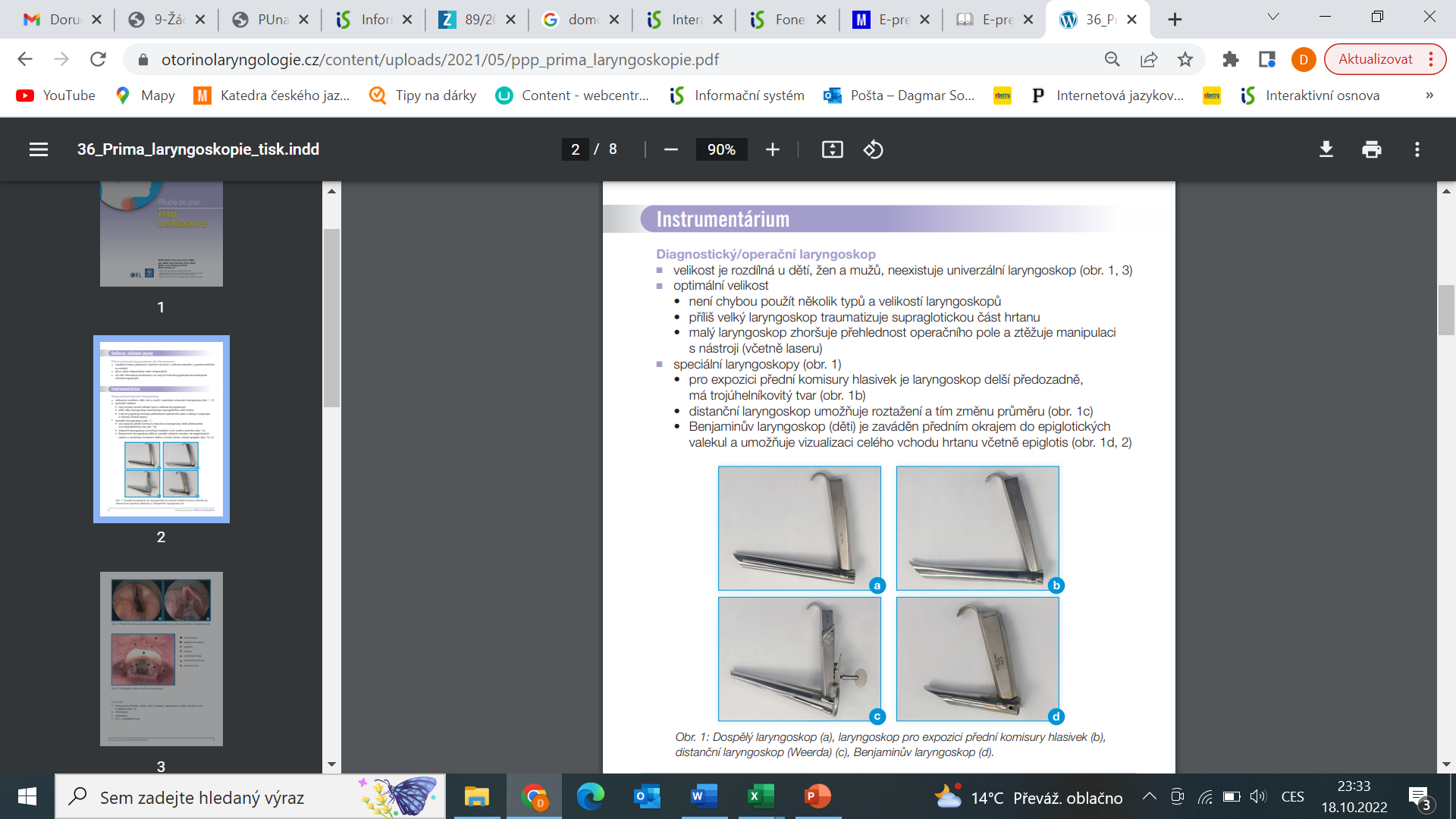 Palatografie
FONETICKÁ TRANSKRIPCE
Pro potřeby věrného zachycení podoby řeči se používá tzv. fonetická transkripce.
1. Jako fonetickou transkripci označujeme takový systém grafického přepisu, kde téže hlásce odpovídá vždy jeden a tentýž grafický znak a témuž znaku odpovídá vždy pouze jediná hláska. Fonetickou transkripci píšeme v hranatých závorkách [].
2. K přepisu zvukové podoby češtiny užíváme v podstatě znaků české abecedy, a to tak, že každé hlásce přiřazujeme znak, kterým hlásku obvykle v písmu označujeme. 
Ale! Souhlásku ch – označujeme znakem [x], př. chytrý [xitrí]   
Samohlásku i označujeme [i] a nikoli [y]
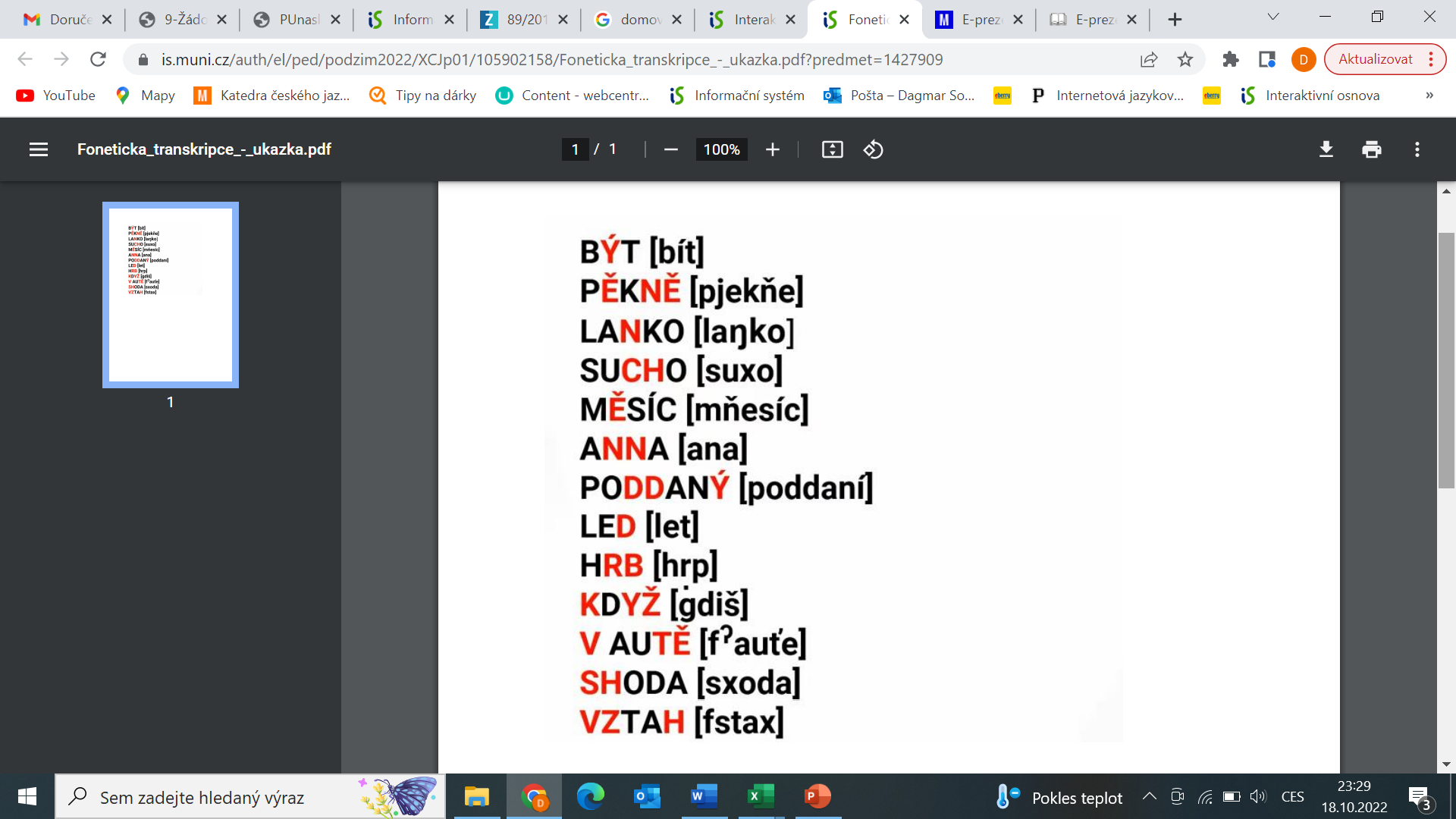 3. Česká transkripce uchovává v podstatě diakritický princip českého pravopisu. Jen výjimečně zavádí česká transkripce znaky, které nejsou v inventáři českých grafémů běžné, např.
Děkuji za pozornost.